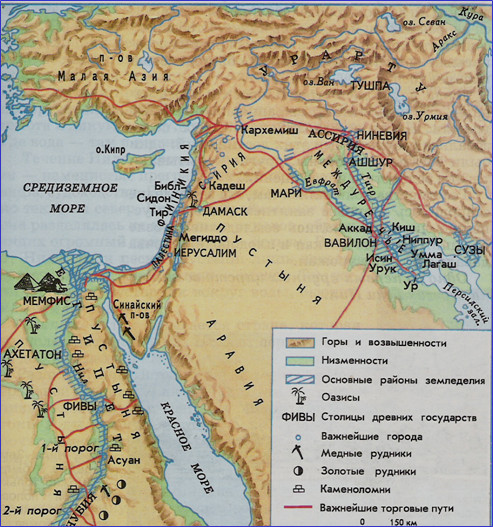 КАК ТОЛЬКО МЫ ПОКИНЕМ ОБЛАСКАННУЮ БОГАМИ НИНЕВИЮ, МЫ НАПРАВИМСЯ ВСЛЕД ЗА СОЛНЦЕМ, МОЙ МУДРЕЙШИЙ ЦАРЬ!

НАДО ПЕРЕСЕЧЬ ПУСТЫНЮ.

НО ЭТО НЕ ТАК ТРУДНО СДЕЛАТЬ, ИБО ЗДЕСЬ ПРОЛЕГАЮТ КАРАВАННЫЕ ПУТИ, И НАШИ КУПЦЫ ПРОДЕЛЫВАЛИ ЭТОТ ПУТЬ НЕ РАЗ, О ВЛАДЫКА МИРА!

И НЕ УСПЕЕТ СОЛНЦЕ ТРИ РАЗА СКРЫТЬСЯ ЗА ЛИНИЕЙ ЗЕМЛИ, КАК МЫ УВИДИМ ЭТОТ ПРЕКРАСНЫЙ И БОГАТЫЙ КРАЙ.
ФИНИКИЯ
УРОК ИСТОРИИ 
5 КЛАСС
Секинаева Ф. Н.
учитель высшей категории
МБОУ СОШ № 22 г. Владикавказ
ПЛАН
МЕСТОПОЛОЖЕНИЕ И ПРИРОДНЫЕ УСЛОВИЯ.
ЗАНЯТИЯ ЖИТЕЛЕЙ ФИНИКИИ.
ДОСТОПРИМЕЧАТЕЛЬНОСТИ И КУЛЬТУРНЫЕ ДОСТИЖЕНИЯ:
ГОРОДА ФИНИКИИ;
ПЕРВЫЕ МОРЕПЛАВАТЕЛИ;
ИЗГОТОВЛЕНИЕ СТЕКЛА;
ТВФЛ ЙКСЙКНФ.
МЕСТОПОЛОЖЕНИЕ И ПРИРОДНЫЕ УСЛОВИЯ.
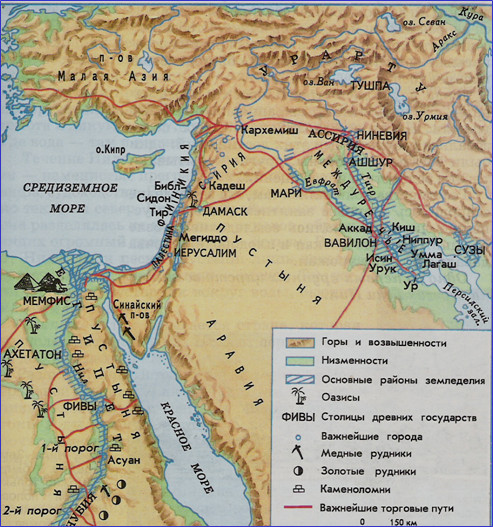 Опорные слова: 
Восточное побережье
Верхнее течение
Западнее
Мемфис
Средиземное море
Река Евфрат
Северо-западное направление
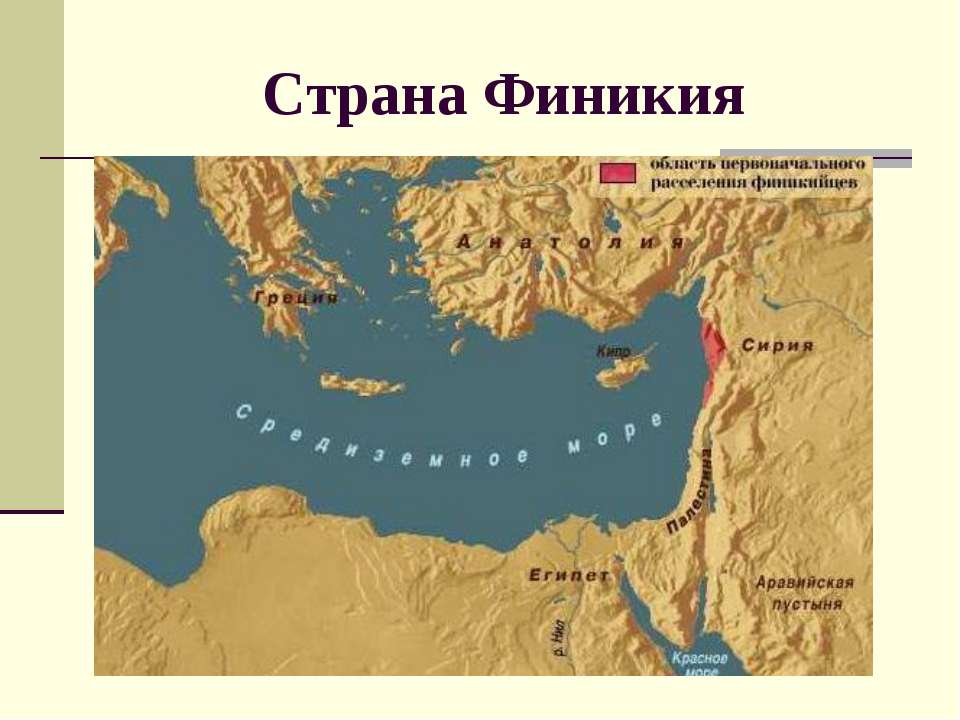 ПРЕДГОРЬЯ
ГОРЫ
МАЛО РАВНИН
НЕТ КРУПНЫХ РЕК
ЗАНЯТИЯ ЖИТЕЛЕЙ ФИНИКИИ.
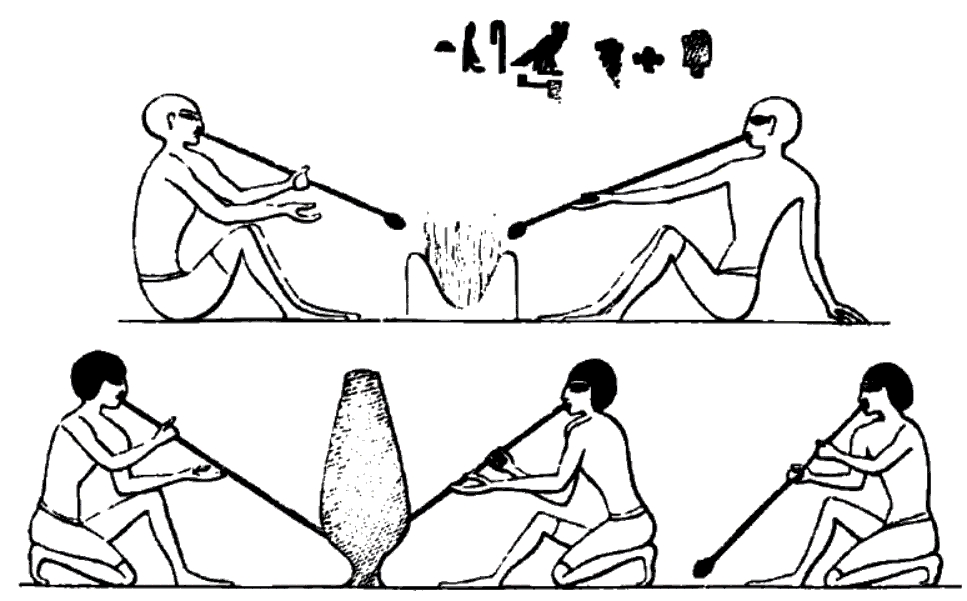 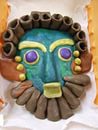 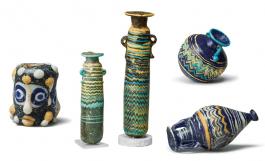 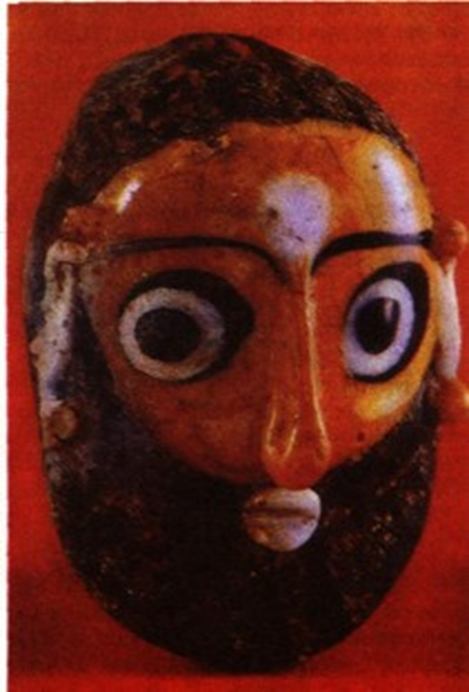 МАСТЕРА-СТЕКЛОДУВЫ
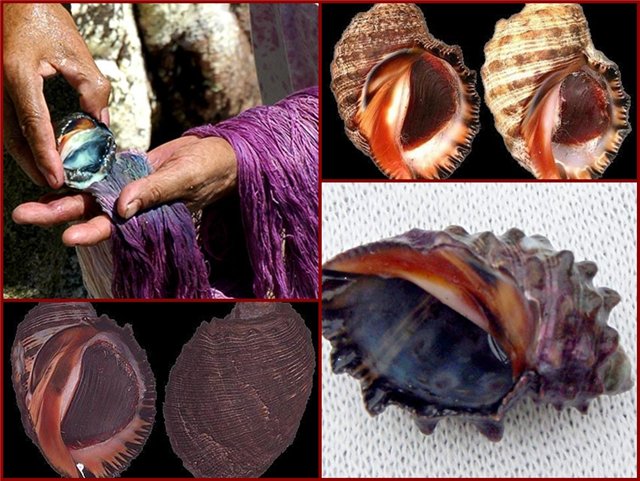 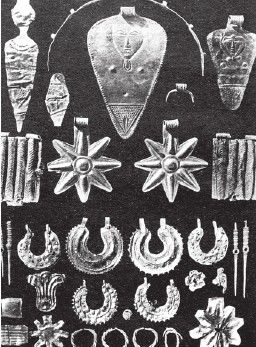 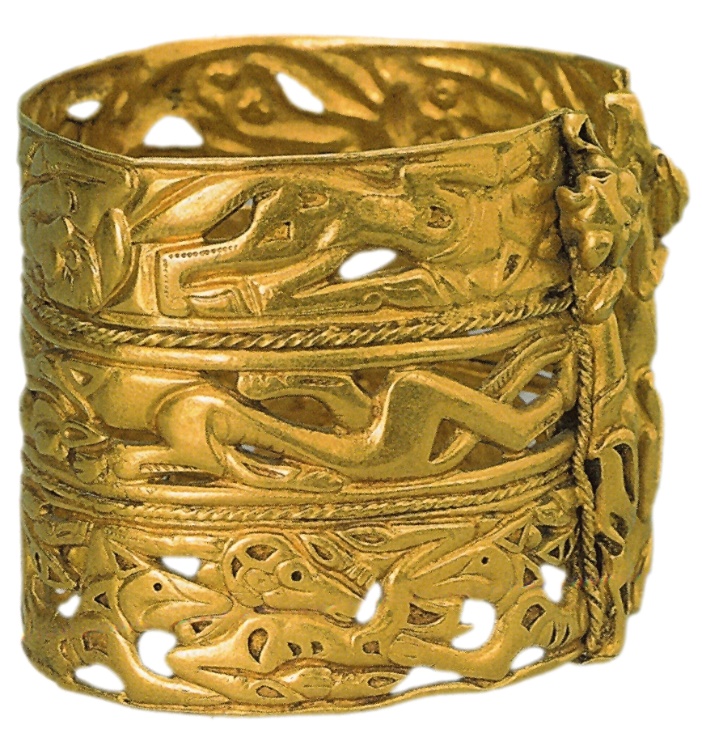 ДЛЯ ОКРАШИВАНИЯ 1 КГ ШЕРСТИ ТРЕБОВАЛОСЬ 30 000 РАКОВИН
ЛИТЬЁ
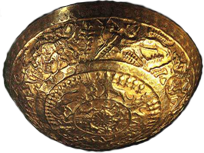 Вдоль побережья Средиземного моря была полоска плодородной земли для земледелия, садоводства, виноградарства, оливковых деревьев.
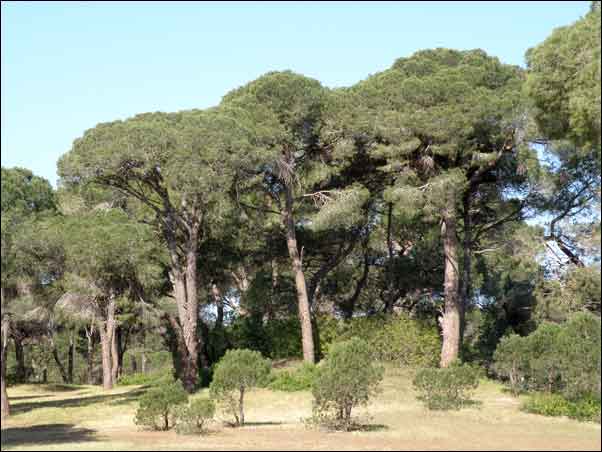 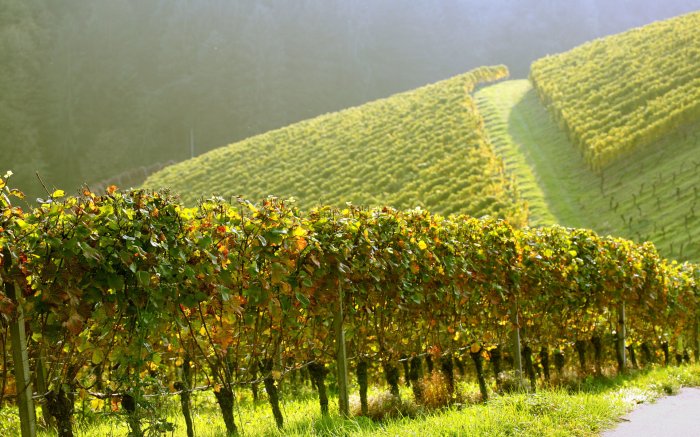 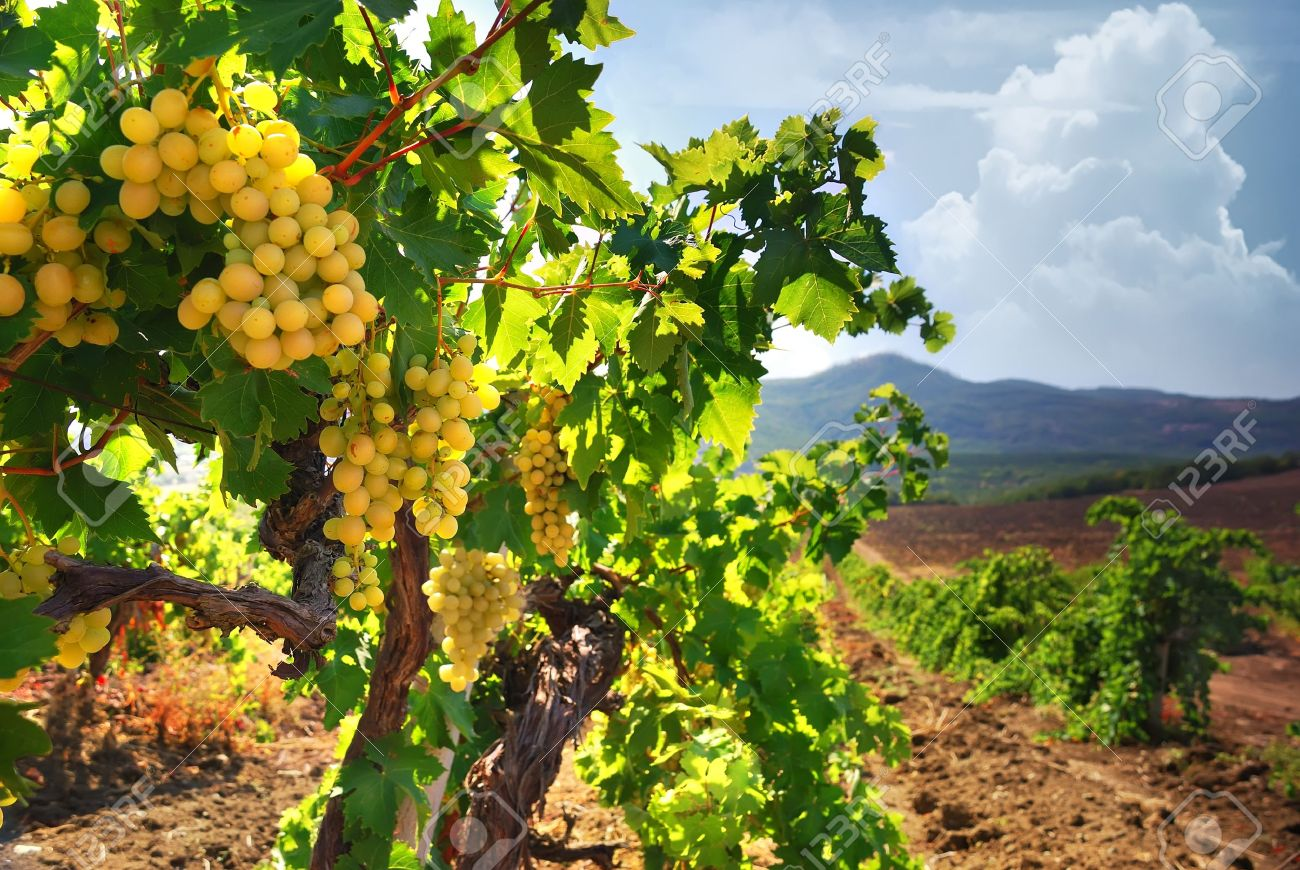 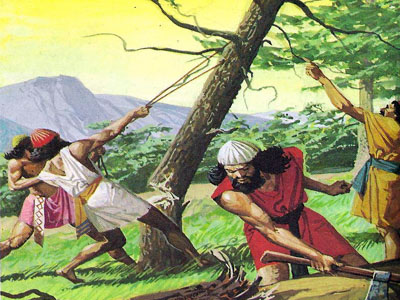 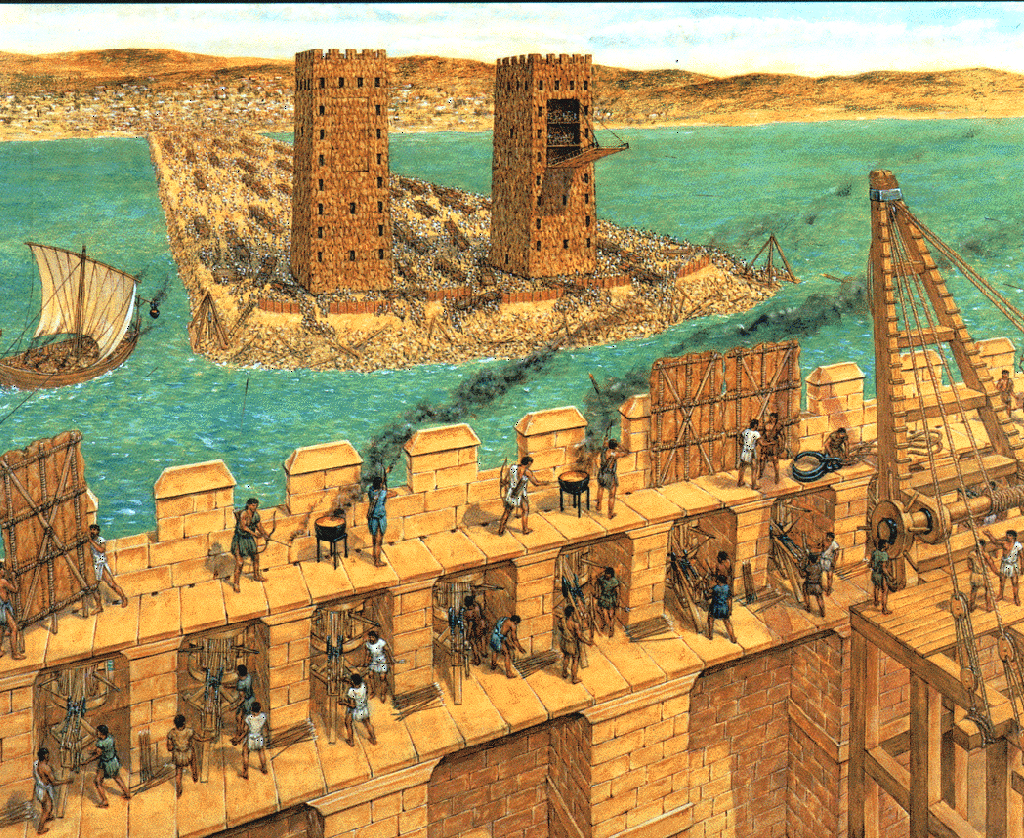 ЛЕС НА ПРОДАЖУ И ИЗГОТОВЛЕНИЕ КОРАБЛЕЙ
СТРОИТЕЛЬСТВО
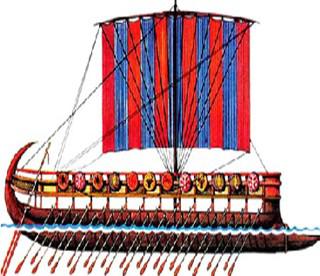 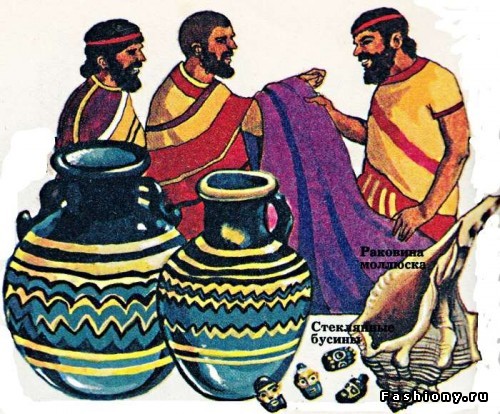 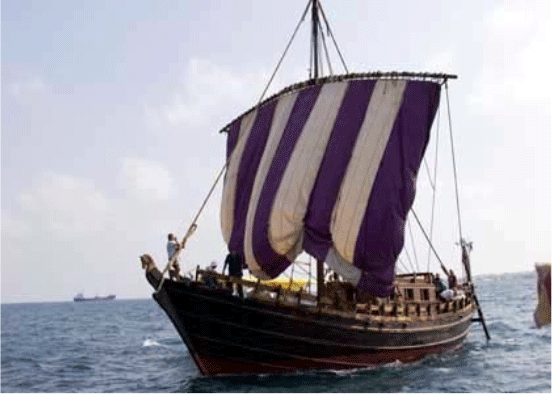 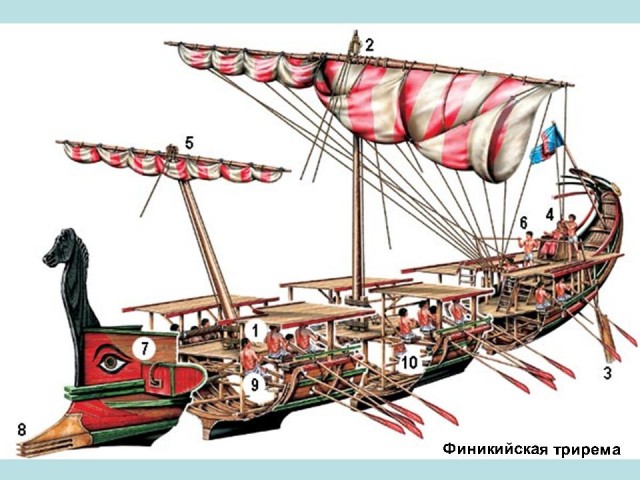 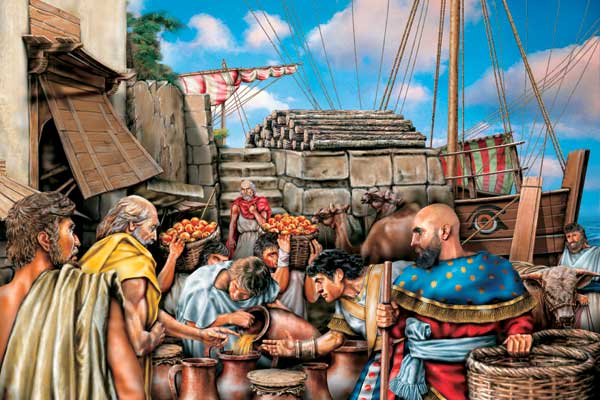 ТОРГОВЛЯ
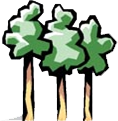 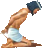 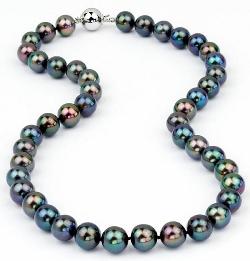 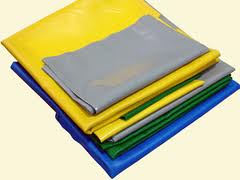 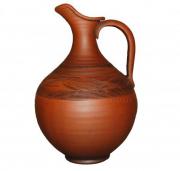 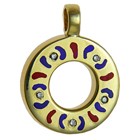 ДОСТОПРИМЕЧАТЕЛЬНОСТИ И КУЛЬТУРНЫЕ ДОСТИЖЕНИЯ
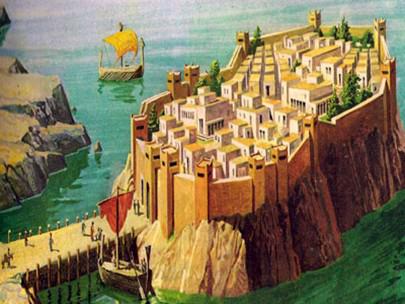 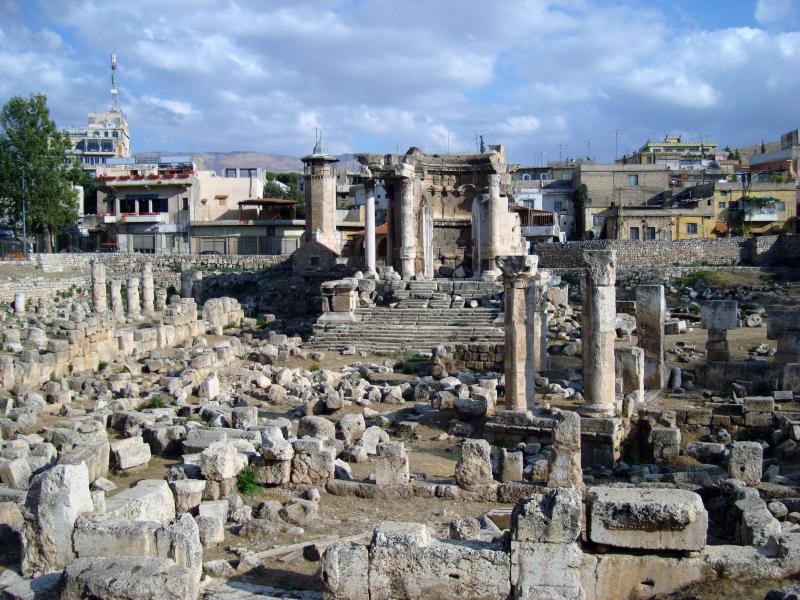 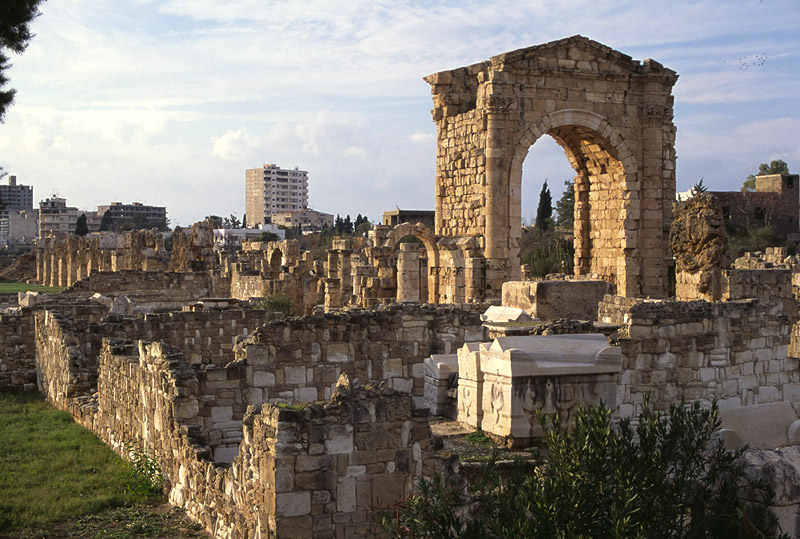 БИБЛ – «ГОРА»
ТИР – «СКАЛА»
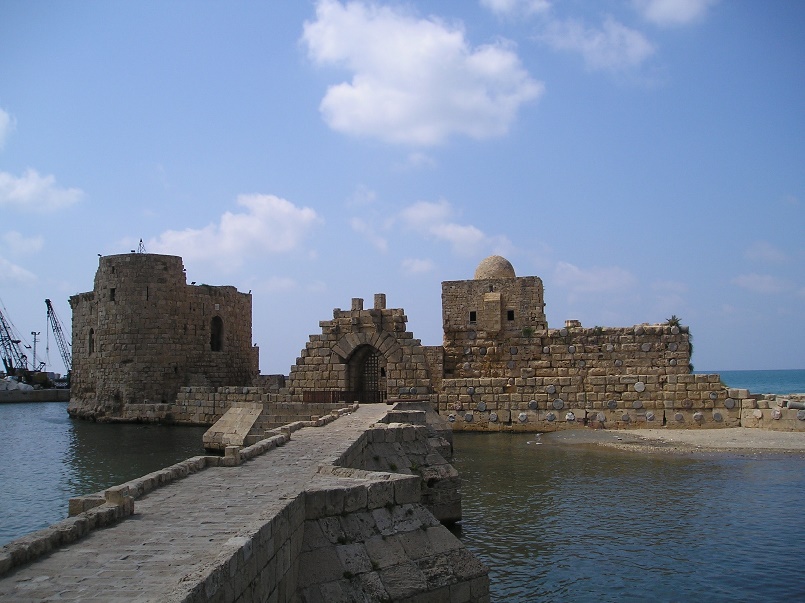 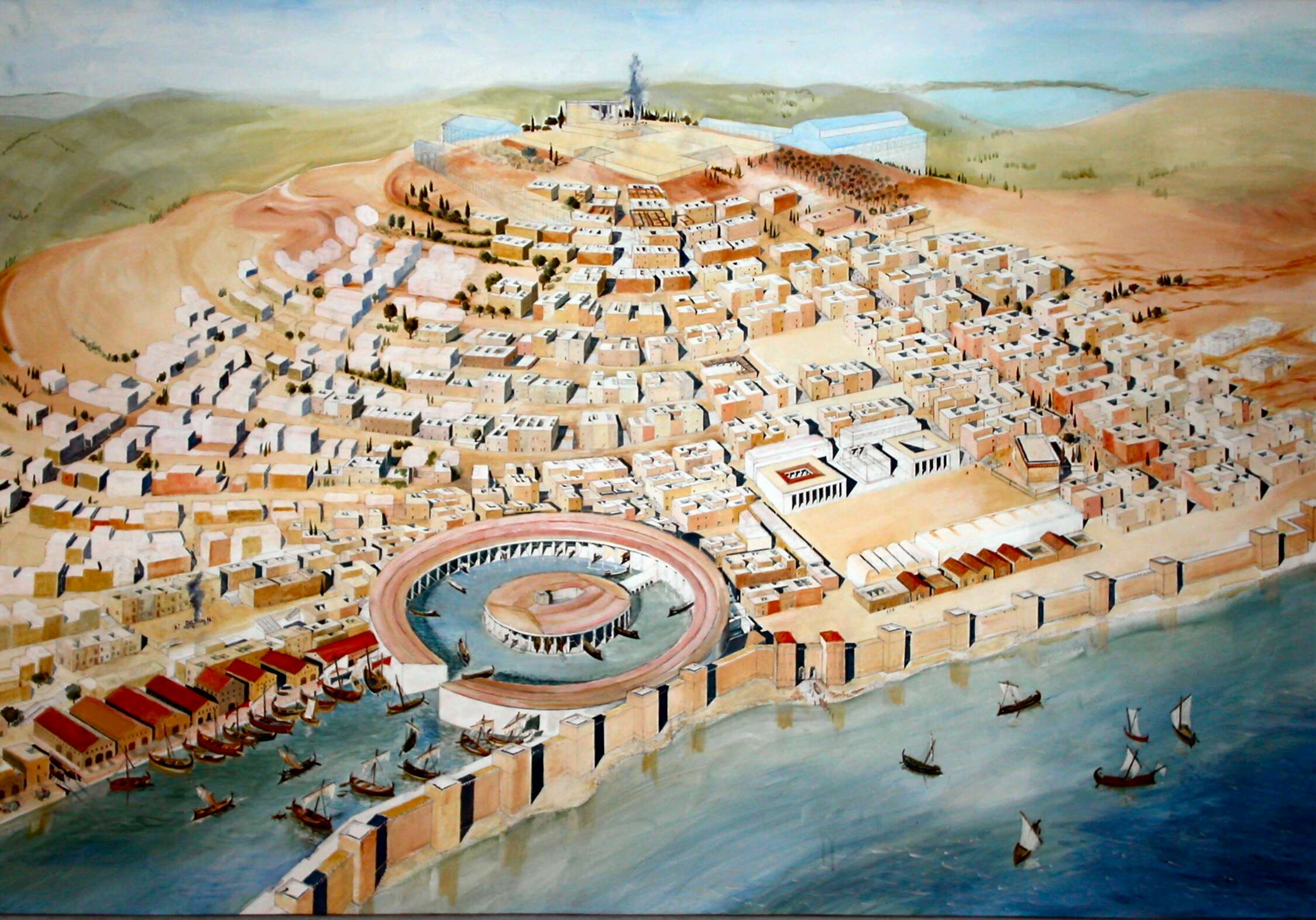 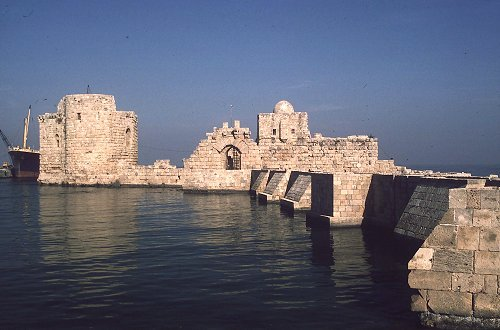 СИДОН – «ГОРОД РЫБНОЙ ЛОВЛИ»
ПЕРВЫЕ МОРЕПЛАВАТЕЛИ
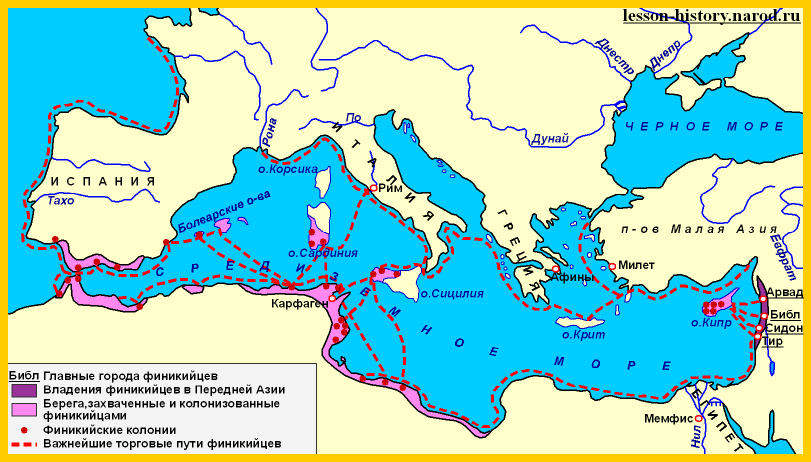 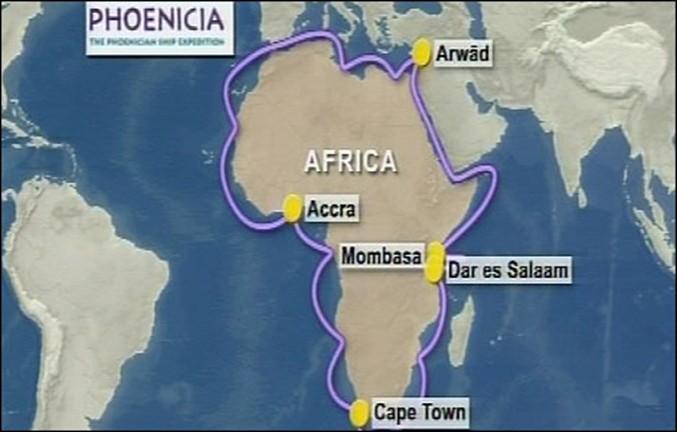 ТВФЛ ЙКСЙКНФ
НВЛКН МТФ
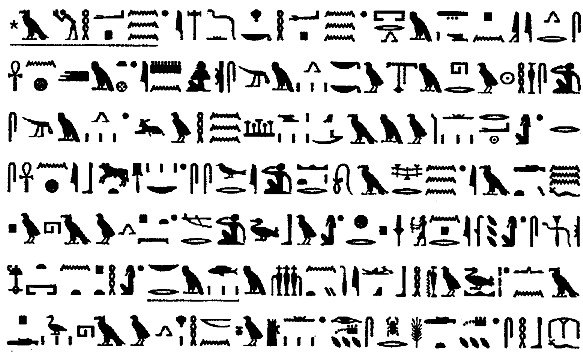 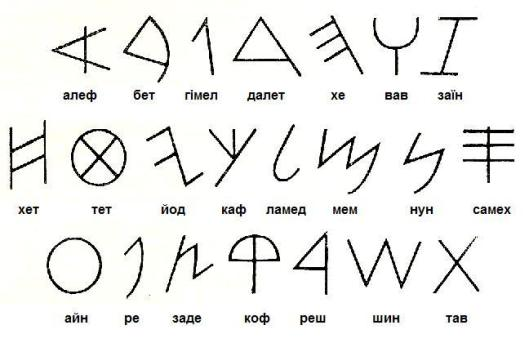 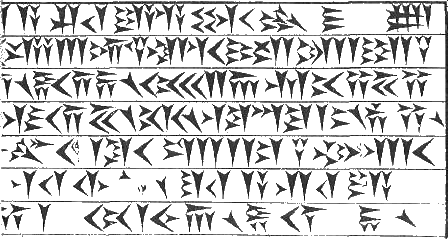 Синквейн   «Финикия»
существительное
прилагательное     прилагательное
глагол 	  глагол	  глагол
фраза из четырёх слов
существительное (вывод)
Синквейн   «Финикия»
Финикия
древняя 	интересная
открывает	изобретает   продаёт
колонии        краску      «живой товар»
государство
д/з: § 14, написать синквейн, найти и прочитать библейские сказания для детей.